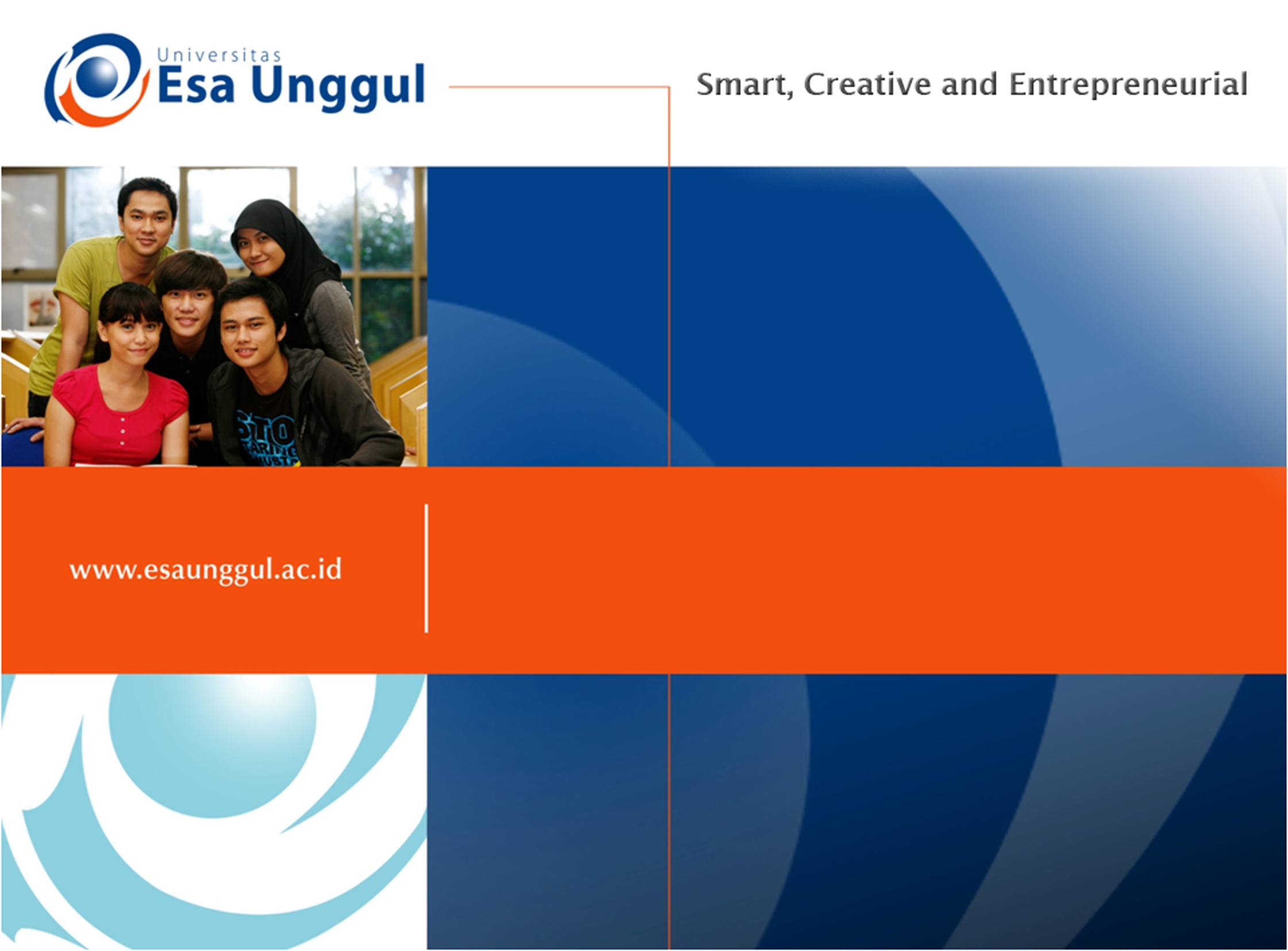 Bakteri dan Archaea (Bag.2)
Rincian Kegiatan
Pada pertemuan ke-7 ini masih membahas bakteri dan Archaea, mengingat luasnya bahasan topik